Diocesi di Alghero-BosaScuola della Parola
Anno Pastorale 
2015-2016
L’umano e le sue componenti nella tradizione biblica
Michelangelo Buonarotti
David
Firenze, Galleria dell’Accademia

517 cm; 5600 Kg

1501-1504

“Questa è la statua più bella del mondo. La bellezza di questa scultura non consiste solo nell’anatomia e allo studio del corpo umano, la la delicatezza che è stata donata dall’autore a questo soggetto” (Vasari)

Michelangelo aggiusta “il gigante” già abbozzato da Agostino di Duccio 40 anni prima
Salmo 8
1 Al maestro del coro. Su "I torchi". Salmo. Di Davide.
2 O Signore, Signore nostro,quanto è mirabile il tuo nome su tutta la terra!Voglio innalzare sopra i cieli la tua magnificenza,3 con la bocca di bambini e di lattanti:hai posto una difesa contro i tuoi avversari,per ridurre al silenzio nemici e ribelli.4 Quando vedo i tuoi cieli, opera delle tue dita,la luna e le stelle che tu hai fissato,5 che cosa è mai l'uomo perché di lui ti ricordi,il figlio dell'uomo, perché te ne curi?6 Davvero l'hai fatto poco meno di un dio,di gloria e di onore lo hai coronato.7 Gli hai dato potere sulle opere delle tue mani,tutto hai posto sotto i suoi piedi:8 tutte le greggi e gli armentie anche le bestie della campagna,9 gli uccelli del cielo e i pesci del mare,ogni essere che percorre le vie dei mari.10 O Signore, Signore nostro,quanto è mirabile il tuo nome su tutta la terra!
Umano
Antropologia/e biblica
“Cristo, che è il nuovo Adamo, proprio rivelando il mistero del Padre e del suo amore, svela anche pienamente l’uomo a se stesso e gli manifesta la sua altissima vocazione” [GS 22]
Vocaboli-guida: ’adam, ben ’adam o ànthropos
Ebraismo / ellenismo
Antropologia sinfonica

Antropologia dicotomica
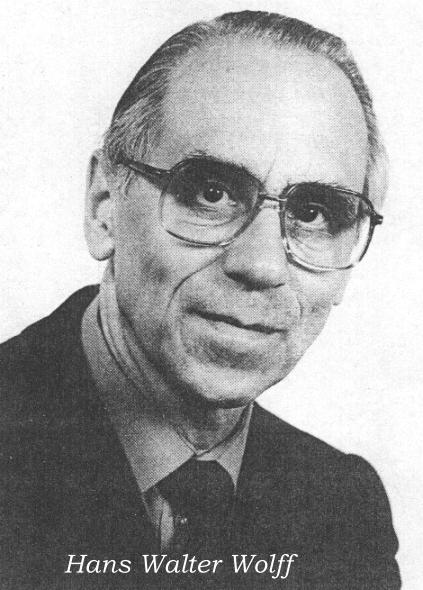 Hans Walter Wolff
Hans Walter Wolff (to Barmen in Germany December 17, 1911) was a German Protestant theologian. 
He was professor at theUniversity of Mainz from 1959 to 1967, and from 1967 to 1978 he was Professor of Old Testament at the University of Heidelberg.
Died October 22, 1993 to Heidelberg
Originale tedesco:

Antrhopologhie des Alten Testament (Munchen 1973)

Trad. it.: 

Antropologia dell’Antico Testamento
(Brescia 1975)
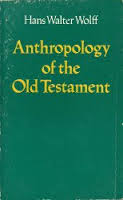 Struttura del libro
Parte prima: 
L’uomo nelle sue componenti naturali (dati linguistici)

Parte seconda: 
Il tempo dell’uomo (antropologia biografica)

Parte terza: 
Il mondo dell’uomo (antropologia sociologica)
Parte prima: L’uomo nelle sue componenti naturali (dati linguistici)
Nephesh: uomo indigente
Basar: uomo caduco
Ruach: uomo dotato di potenza
Leb, lebab: uomo razionale
Respiro – sangue: vita del corpo
Intestini – fegato – bile – reni: interno del corpo
Membra – grandezza – bellezza: figura del corpo
Vedere – udire – orecchio – bocca – linguaggio: essenza dell’uomo
Nephesh: uomo indigente
Gola (Is 5,14; Pr 10,3; 16,24; 25,5; 27,7; )
npḥ = soffiare, respirare, ansimare
Gn 35,18Ormai moribonda, quando stava per esalare l'ultimo respiro, 
Collo: Sal 105, 18 Gli strinsero i piedi con ceppi, il ferro gli serrò la gola.		 Ger 4,10: "Voi avrete pace“, mentre una spada giunge fino alla gola".
 Desiderare: Pr 16, 26La brama fa lavorare chi lavora, è la sua bocca che lo sprona.
Anima: Gb 19, 2"Fino a quando tormenterete la mia anima? e mi opprimerete con le vostre parole?
Vita:  Sal 30, 4 Signore, hai fatto risalire la mia vita dagli inferi,mi hai fatto rivivere perché non scendessi nella fossa.
Persona:  Lv 23, 30Ogni persona che farà in quel giorno un qualunque lavoro io la farò perire in mezzo alla sua parentela.
Pronome: Gdc 16, 30Sansone disse: "Che io muoia insieme con i Filistei!".
Basar: uomo caduco
Carne: Is 22, 13Ecco invece gioia e allegria,sgozzate bovini e scannate greggi, mangiate carne e bevete vino: "Mangiamo e beviamo, perché domani moriremo!".
Corpo: Gb 4, 15un vento mi passò sulla faccia,sulla pelle mi si drizzarono i peli.
Affinità: Gen 37, 7Su, vendiamolo agli Ismaeliti e la nostra mano non sia contro di lui, perché è nostro fratello e nostra carne". I suoi fratelli gli diedero ascolto.
Debolezza: Sal 56, 5 In Dio, di cui lodo la parola, in Dio confido, non avrò timore: che cosa potrà farmi un essere di carne?
Ruach: uomo dotato di potenza
Vento: Gen 12La terra era informe e deserta e le tenebre ricoprivano l'abisso e lo spirito di Dio aleggiava sulle acque.	Es 1013 il Signore diresse su quella terra un vento d'oriente per tutto quel giorno e tutta la notte. 
Alito: Is 425dà il respiro alla gente che la abita e l'alito a quanti camminano su di essa:
Forza: Es 158Al soffio delle tue nari si accumularono le acque,
Spirito/i: Nm 1117toglierò dello spirito che è su di te e lo porrò su di loro
Stato d’animo: 1Re 215"Perché mai il tuo animo è tanto amareggiato e perché non vuoi mangiare?"
Forza di volontà: Esd 15A tutti Dio aveva destato la volontà, affinché salissero a costruire il tempio del Signore che è a Gerusalemme
Leb, lebab: uomo razionale
Cuore: 1Sam 25 37Allora il cuore gli si tramortì nel petto ed egli rimase come una pietra. 38Dieci giorni dopo il Signore colpì Nabal ed egli morì.
Sentimento: Sal 25 17 Allarga il mio cuore angosciato,liberami dagli affanni.	Sal 10415 vino che allieta il cuore dell'uomo
Desiderio: Sal 213Hai soddisfatto la brama del tuo cuore
Ragione: Pr 1514 il cuore intelligente cerca la conoscenza
Decisione:
Il ‘cuore’ di Dio: 1 Sam 13,  14Ora invece il tuo regno non durerà. Il Signore si è già scelto un uomo secondo il suo cuore e gli comanderà di essere capo del suo popolo, perché tu non hai osservato quanto ti aveva comandato il Signore".
Respiro – sangue: vita del corpo
respiro: neshama
Sangue: dam / dammim
Intestini – fegato – bile – reni: interno del corpo
Intestini: beṭen
Fegato: kabed
Bile: merera, merora
Reni:  sede della coscienza morale
Membra – grandezza – bellezza: figura del corpo
Membra
Grandezza
Bellezza
Vedere – udire – orecchio – bocca – linguaggio: essenza dell’uomo
Vedere e udire
Orecchio
Bocca
Linguaggio
Il tempo dell’uomo
Antropologia biografica
Il tempo dell’uomo
Il concetto di tempo nel VT
Creazione e nascita
Vita e morte
Giovinezza e vecchiaia
Vegliare e lavorare
Dormire e riposare
Malattia e guarigione
La speranza dell’uomo
Parte terza
Il mondo dell’uomo
Antropologia sociologica
Immagine di Dio – il dominatore del mondo
Uomo e donna
Genitori e figli
Fratelli, amici e nemici
Padroni e servitori
Saggi e stolti (insegnanti e discepoli)
Il destino dell’uomo